Administração da Sociedade Limitada
Professor Doutor Ruy Pereira Camilo Junior
Kenneth Arrow
Porque a organização é eficiente?

Estrutura de poder naturalmente se estabelece, logrando
tomar e implementar decisões.

implementar canais de informação, nos dois
sentidos (base – topo, e vice-versa). Quanto mais
ágeis, mais flexível a organização para enfrentar
Mudanças

Necessidade de balancear autoridade e 
responsabilidade
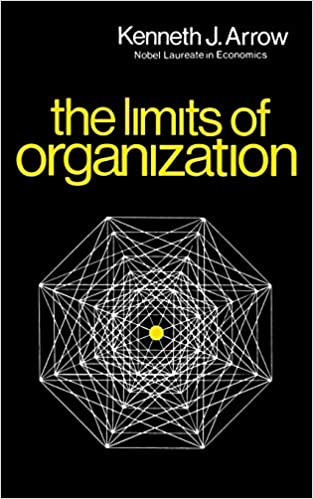 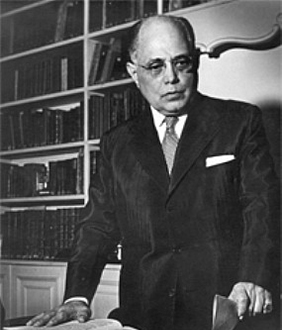 Teoria Organicista da Sociedade
Não  há  representação, mas ¨presentação¨.
(Pontes de Miranda): a sociedade fala por
seus órgãos, no plano negocial e judicial. Exemplo: depoimento pessoal da PJ
Art. 1.022. A sociedade adquire direitos, assume obrigações e procede judicialmente, por meio de administradores com poderes especiais, ou, não os havendo, por intermédio de qualquer administrador.

ÓRGÃO: Centro de imputação. Manifesta-se pelos atos de um indíviduo ou grupo de indivíduos que exercem uma FUNÇÃO: poder–dever a ser exercido mirando a um interesse de outrem (não próprio).

Se diretor da empresa nomeia advogado  para a sociedade, e depois falece, isso implica extinção de mandato?
Um bom candidato:

Artigo 1011.

§ 2 o Aplicam-se à atividade dos administradores, no que couber, as disposições concernentes ao mandato.

Administraçao é indelegável. Sociedade pode constituir mandatário, gestor não.
Qual o artigo mais criticado do Código Civil?
Funções do Administrador
TOMAR DECISÕES, DENTRO DE SUA ESFERA DE COMPETÊNCIA (MEDIDA DO PODER)
INTERNAMENTE, COMANDAR HIERARQUICAMENTE OS PREPOSTOS E EMPREGADOS DA SOCIEDADE
EXTERNAMENTE, MANIFESTAR A TERCEIROS A VONTADE COLETIVA

Não confundir os administradores sociais, indicados no contrato social ou eleito nas atas sociais, com empregados com títulos semelhantes, como diretor, gerente, superintendente, etc...

Mercado fala em ¨diretor estatutário¨, para distinguir os  empregados
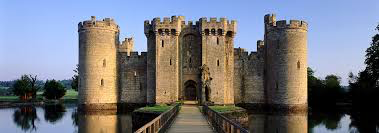 Como alguém se torna administrador de uma limitada?
Nomeação no contrato social ou por ato em separado (artigo 1060). 
Em geral, nomeia-se no contrato quando for por prazo indeterminado, e por ato em separado quando por mandato certo.
Nomeação por ato separado, e destituição, exigem quórum de mais da metade do capital social.  MAJORITÁRIO PODE SE ENCASTELAR NO PODER
Como alguém deixa de ser administrador?
Término do mandato por prazo determinado

Destituição ad nutum

Renúncia (necessário averbar na Junta Comercial para ter efeitos).
Art. 1.063. O exercício do cargo de administrador cessa pela destituição, 
em qualquer tempo, do titular, ou pelo término do prazo se, fixado no 
contrato ou em ato separado, não houver recondução.
Pode ser nomeado administrador não sócio?
[Speaker Notes: 1,66%, em 2014, segundo a radiografia das liimitadas da FGV. 85 por cento tinham só 2 sócios.]
Como estruturamos uma cláusula de administração?
Primeira alternativa: Todos sócios têm poderes de representação.
Variantes: 
1) cada um assina pela sociedade  (administração disjuntiva)
2) Sociedade se vincula pela assinatura de certo numero de sócios, ou de sócio e procuradores.
3) Necessária assinatura de todos os sócios (administração conjunta). 

Podemos estabelecer alçadas diferentes, conforme o ato.

Qual o problema que pode ocorrer com as hipóteses 1 e 3?
Na hipótese 1, o sócio ingressante também passa a assinar pela sociedade?
Como estruturamos uma cláusula de administração?
Segunda alternativa:  Apenas sócios determinados (ou apenas um deles) têm poderes de representação. 
Variantes: Poderes iguais, ou poderes específicos

Determinados atos podem ser condicionados à aprovação de sócios detentores de determinada participação de capital social.
Art. 1.013. A administração da sociedade, nada dispondo o contrato social, compete separadamente a cada 
um dos sócios.
§ 1 o Se a administração competir separadamente a vários administradores, cada um pode impugnar operação 
pretendida por outro, cabendo a decisão aos sócios, por maioria de votos.
Art. 1.014. Nos atos de competência conjunta de vários administradores, torna-se necessário o concurso de todos, 
salvo nos casos urgentes, em que a omissão ou retardo das providências possa ocasionar dano irreparável ou grave.
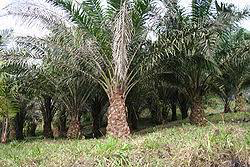 Problema: A sociedade Cairu Azeite de Dendê limitada tem dois sócios: Carvalho de Mendonça e Waldemar Ferreira. 
CM tem 99% do capital e é o único sócio administrador indicado no contrato social.  
CM falece. 
Quem passa a representar a sociedade Cairu: o inventariante do espólio e CM, ou o sócio minoritário não  administrador Waldemar Ferreira?
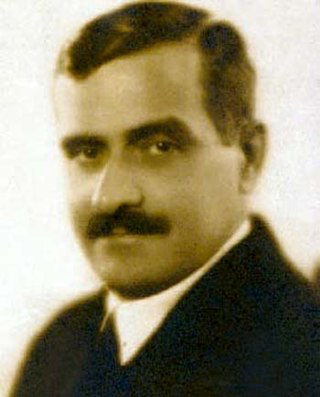 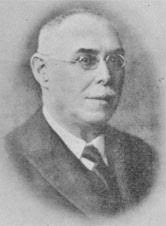 PJ pode ser administrador de limitada?
Era comum no regime anterior ao Código Civil de 2002.

Atualmente, instrução normativa 81, de 2020, do Departamento Empresarial de Registro Empresarial e Integração:

3.3. IMPEDIMENTOS PARA SER ADMINISTRADOR
Não pode ser administrador de sociedade limitada.....

II - pessoa Jurídica (art. 997, inciso VI e art. 1.053 do Código Civil)
Pode a limitada ter conselho de administração?
Existem dois sistemas: o monista (francês ou inglês), e o dualista (alemão): diretoria e conselho de administração 

Argumentos a favor: inexistência de proibição expressa, liberdade contratual, possiblidade de se prever regência supletiva pela LSA

Argumentos contrários: órgãos têm competência legal, e indelegável. Como artigo 1071 confere à reuniao de sócios o poder de eleger os administradores, não seria possível criar conselho de administração, pois lhe faltaria tal poder.

Instrução 81, de 2020, admitiu, prevendo aplicação por analogia da LSA
Deveres Fiduciários dos Administradores
dever de diligência:
Art. 1.011. O administrador da sociedade deverá ter, no exercício de suas funções, o cuidado e a diligência que todo homem ativo e probo costuma empregar na administração de seus próprios negócios.
dever de agir em consonância com a vontade, expressa ou implícita, da maioria.
Artigo 1013 § 2 o Responde por perdas e danos perante a sociedade o administrador que realizar operações, sabendo ou devendo saber que estava agindo em desacordo com a maioria.

dever de lealdade.

BUSINESS JUDGMENT RULE: não há responsabilidade pela decisão ponderada e informada.
Um precedente
AGRAVOS DE INSTRUMENTO. DECISÃO DE ARRESTO EM CONTA DE SÓCIO ADMINISTRADOR DE PESSOA JURÍDICA E DE AFASTAMENTO SUMÁRIO DELE DA ADMINISTRAÇÃO. QUEBRA DA AFFECTIO SOCIETATIS, DECORRENTE DA INJUSTIFICADA APROPRIAÇÃO DE ELEVADA QUANTIA QUE INTEGRAVA O CAPITAL DE GIRO DA SOCIEDADE. INEXISTÊNCIA DE PROVA DESCONSTITUTIVA DO DIREITO ALEGADO PELO AUTOR/AGRAVADO. DEVER DE DILIGÊNCIA NA CONDUÇÃO DOS NEGÓCIOS DA SOCIEDADE. VIOLAÇÃO DOS DEVERES IMPOSTOS AO ADMINISTRADOR. AUSÊNCIA DE JUSTIFICATIVA PLAUSÍVEL E EM RAZÃO DOS INTERESSES SOCIETÁRIOS PARA A REALIZAÇÃO DE SAQUE QUE IMPEDIRAM O ATENDIMENTO DAS OBRIGAÇÕES DA SOCIEDADE. INDÍCIOS DE ADMINISTRAÇÃO TEMERÁRIA. DECISÃO DE PRIMEIRO GRAU MANTIDA. RECURSO DESPROVIDO. O administrador da pessoa jurídica deve gerir a sociedade com o zelo e dever inerentes, com o bom senso do homem médio e a diligência que deferiria aos seus próprios negócios. A grave violação dos deveres societários, além disso, dá margem à quebra da affectio societatis, o que autoriza a tomada de medidas extremas, tal como o afastamento liminar do sócio da administração dos negócios, se necessário à manutenção da normalidade destes. (TJPR - 18ª C.Cível - 0009626-90.2021.8.16.0000 - Curitiba - Rel.: JUIZ DE DIREITO SUBSTITUTO EM SEGUNDO GRAU LUIZ HENRIQUE MIRANDA - J. 10.05.2021)
Exoneração de responsabilidade dos administradores (quitus)
Artigo 1078

§ 3 o A aprovação, sem reserva, do balanço patrimonial e do de resultado econômico, salvo erro, dolo ou simulação, exonera de responsabilidade os membros da administração e, se houver, os do conselho fiscal.
§ 4 o Extingue-se em dois anos o direito de anular a aprovação a que se refere o parágrafo antecedente.
Existe responsabilidade de administradores perante a sociedade no Brasil?
Intervenção Judicial na Administração Social
Princípio da Intervenção Mínima. 
Receios e cautela do Magistrado. Risco de crise financeira, paralisação das atividades extraordinárias da empresa (exemplo: 51)
Proporcionalidade da medida
Exemplos:
Transformar a administração conjunta em disjuntiva, quando o administrador bloqueia a gestão;
Fiscalizar a gestão;
Nomear interventor com plenos poderes gerenciais.
As cautelas do judiciário...
Os argumentos apresentados para justificar o pedido de afastamento do sócio, como obter empréstimo do Banco Itaú em nome da sociedade, além de utilizar valor do caixa da mesma para montar outra sociedade, a existência de contrato de mutuo para dar ar de legalidade ao empréstimo, bem como a existência de outros empréstimos, repactuações, financiamento de carro de luxo, dívidas previdenciárias, inexistência de alvará de funcionamento e de bombeiros, dívida de cartão de crédito, cartões adicionais indevidos, descumprimento de ordem judicial de administração conjunta, contratação irregular de gerente, ausência de registro de funcionários e de prestação de contas, não refutam a necessidade de maiores esclarecimentos, sob o crivo do contraditório, assim como a produção de provas. A ingerência do Poder Judiciário na gestão de uma sociedade sempre é feita com prudência e cuidado para evitar a traumática superação da vontade das partes. Sobre o perigo de dano, não comprovado que as divergências entre os sócios são potencialmente capazes de afetar a administração da sociedade e lhe causar prejuízos. Ressalte-se que a medida pretendida implica em mitigação do princípio da intervenção mínima do Estado na empresa, devendo os requisitos atinentes à concessão da antecipação da tutela recursal estar claramente demonstrados, o que não ocorreu no caso em tela (Agravo de Instrumento nº 2145899-63.2021.8.26.0000, 1a Camara Res, Rel. Des. J B Franco de Godoi, julgado em 22 de outubro de 2021)
Afastamento de administrador
Ação de exclusão de sócio de sociedades empresárias. Decisão de indeferimento de imediato afastamento do sócio. Agravo de instrumento. Tendo o réu, ora agravado, concordado com sua saída das aludidas sociedades, bem como em razão dos diversos indícios de desvios de recursos, cabível seu imediato afastamento da função de administrador em ambas, excepcionando-se o princípio da intervenção mínima (Agravo de Instrumento nº 2223851-21.2021.8.26.0000, 1ª Câmara Reservada de Direito Empresarial, rel. Des. Cesar Ciampolini, j. 25 de outubro de 2021)